How to produce country(service) 
specific Benefits/ROI/Costs
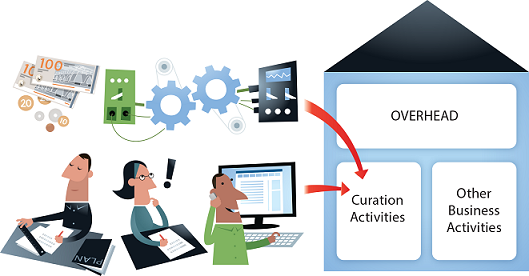 Illustration by Jørgen Stamp digitalbevaring.dk CC BY 2.5 Denmark
CESSDA Widening Skopje, November 2019 - Neil Beagrie (Charles Beagrie Ltd)
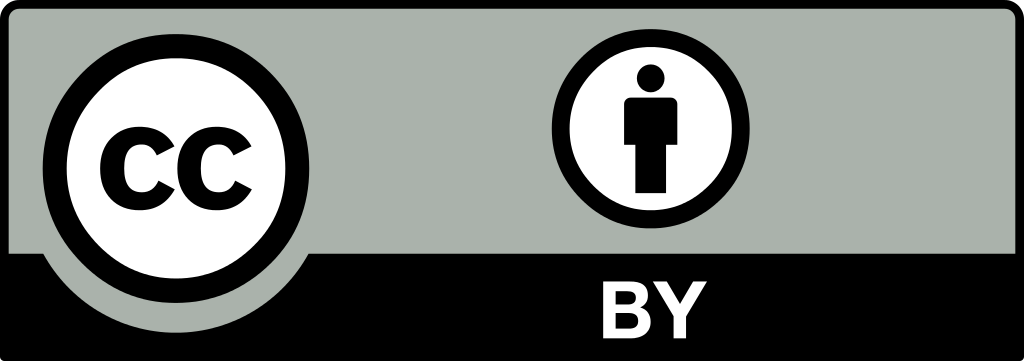 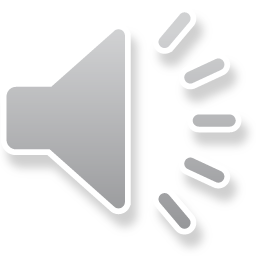 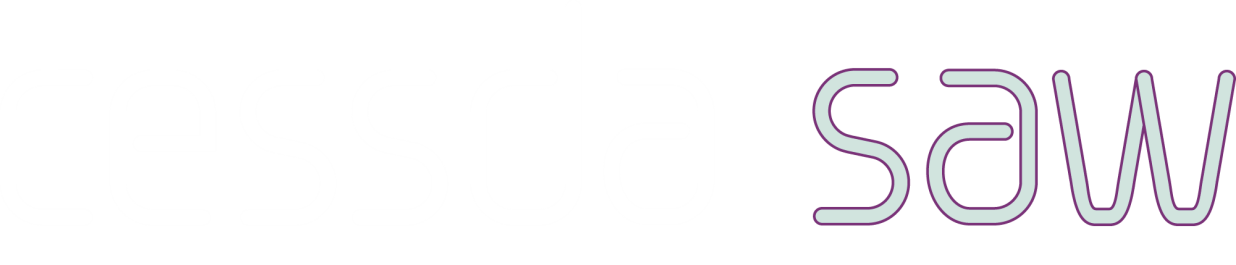 Cost-Benefit Advocacy Toolkit
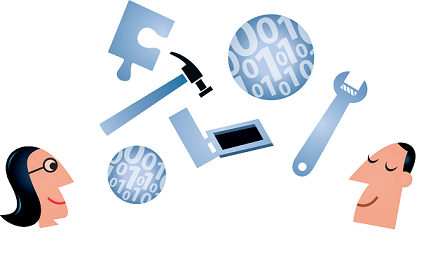 Illustration by Jørgen Stamp digitalbevaring.dk CC BY 2.5 Denmark
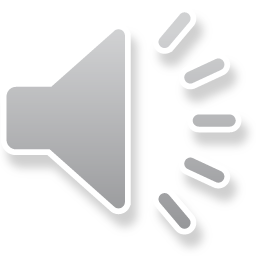 CESSDA-SaW Cost-Benefit Advocacy Toolkit
User Guide                              	 Factsheets                       Archive Development Canvas  Benefits Worksheet   Case Studies

Developed during CESSDA SAW project (2015-17) 
Workshop support in Guide proposal - hopefully something that will be possible in future
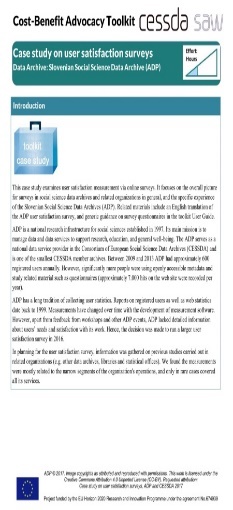 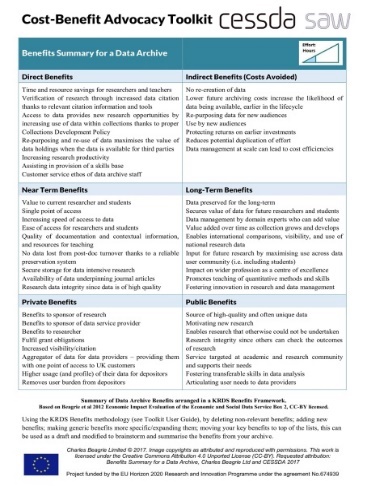 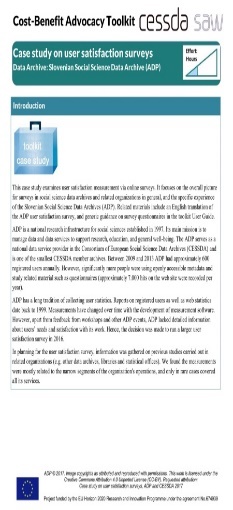 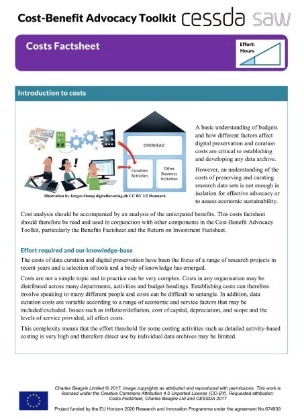 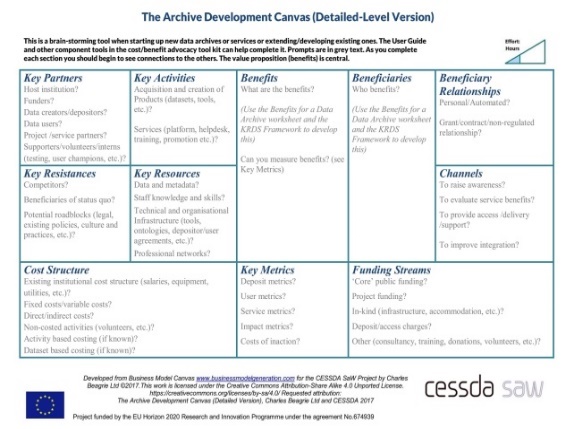 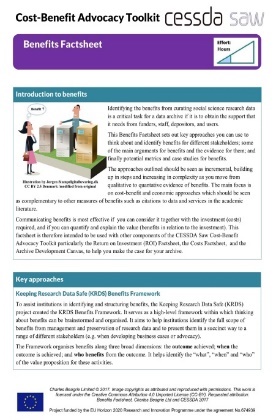 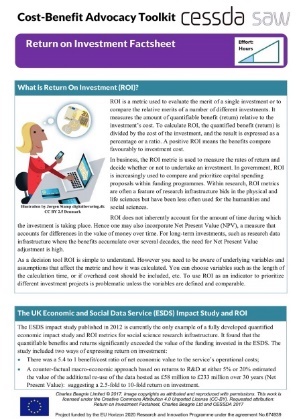 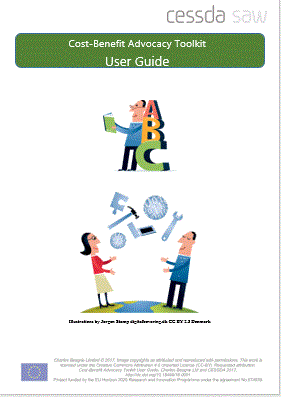 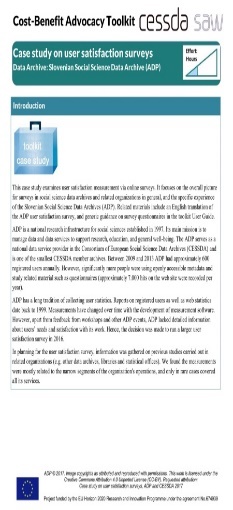 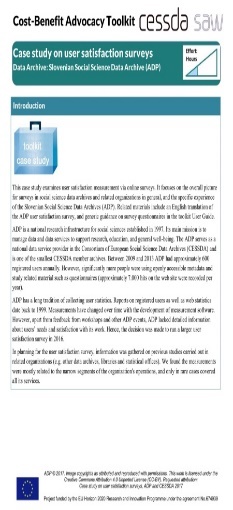 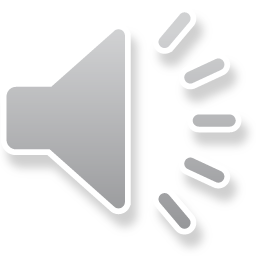 Toolkit Components
Factsheets
ROI, Benefits, Costs
Worksheets
Benefits Summary for a Data Archive 
Archive Development Canvas 
Case studies
ADP, FSD, LiDA, UKDS
Selected External Tools 
CCeX, KRDS, CDMA, ESDS Impact, ADP surveys , etc
User Guide
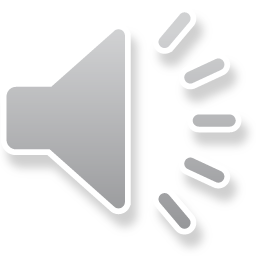 Design criteria
Easy for overloaded individuals/ smaller services
Short documents
Good Infographics 
Synthesis
Making existing tools easier to use/tailored to (social science) data services
Creative Commons CC-BY wherever possible for ease of re-use
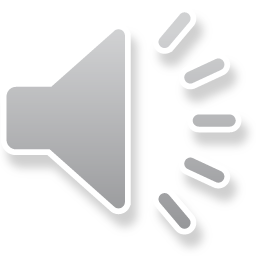 The Factsheets
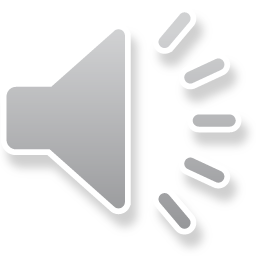 ROI Factsheet (1)
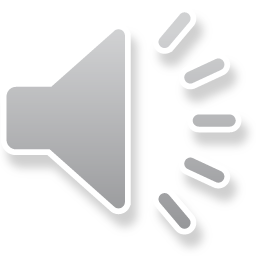 ROI Factsheet (2)
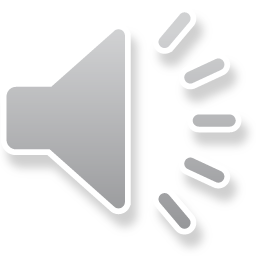 Benefits Factsheet (1)
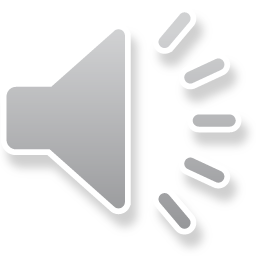 Benefits Factsheet(2)
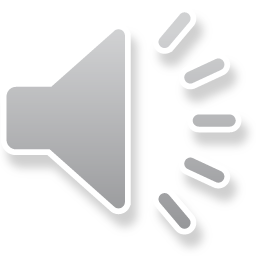 Benefits Factsheet (3)
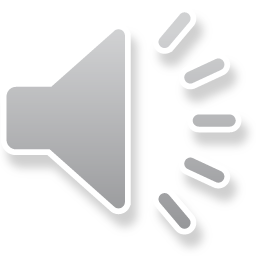 Costs Factsheet(1)
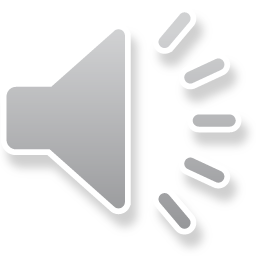 Costs Factsheet(2)
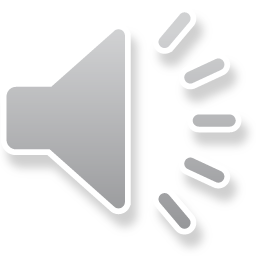 Bringing it all together:
The Archive Development Canvas
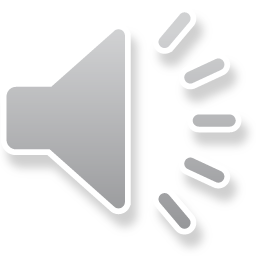 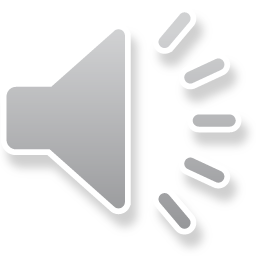 The Archive Development Canvas (detailed)
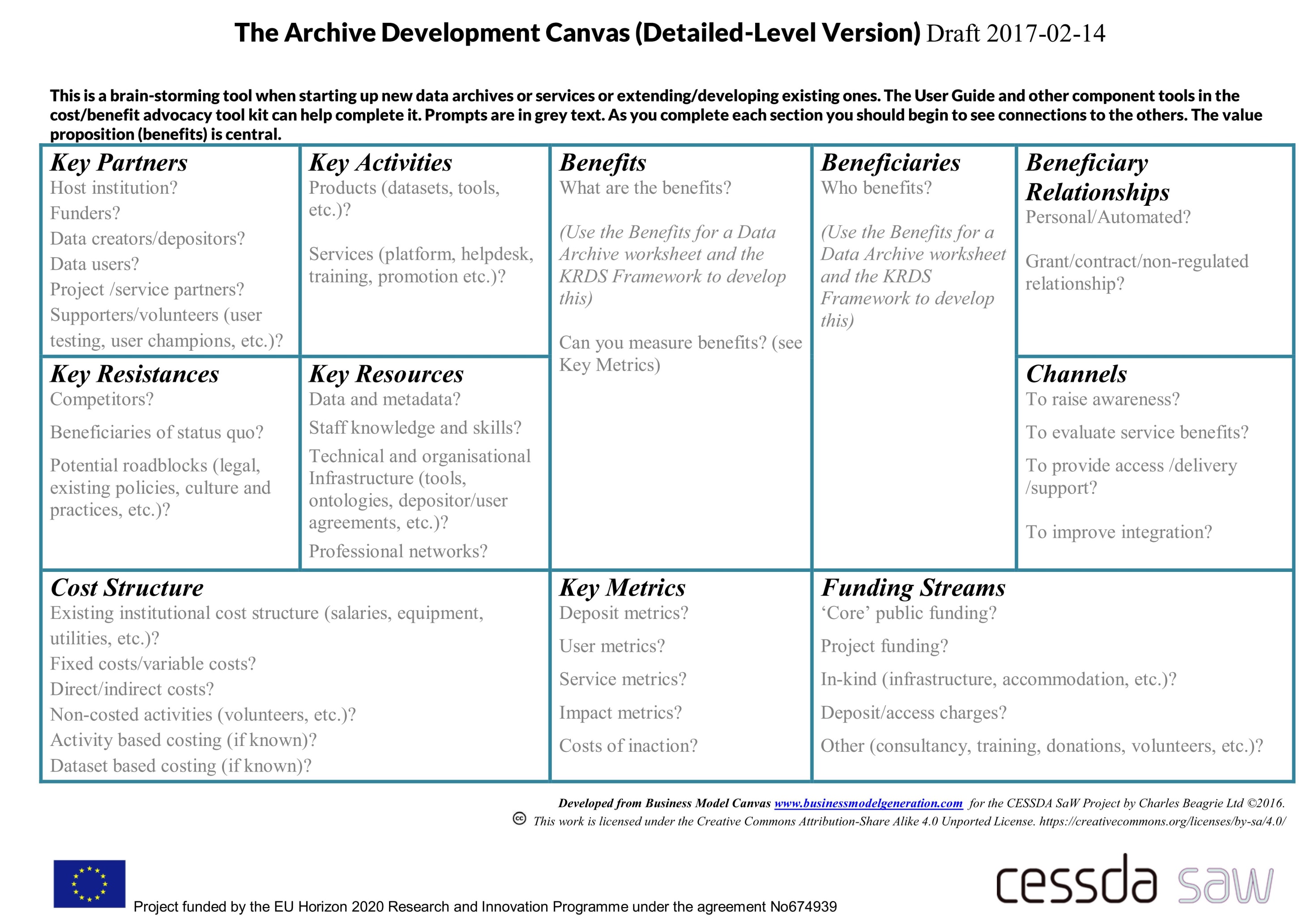 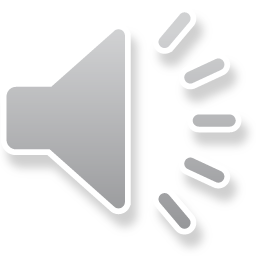 The Archive Development Canvas (mapped)
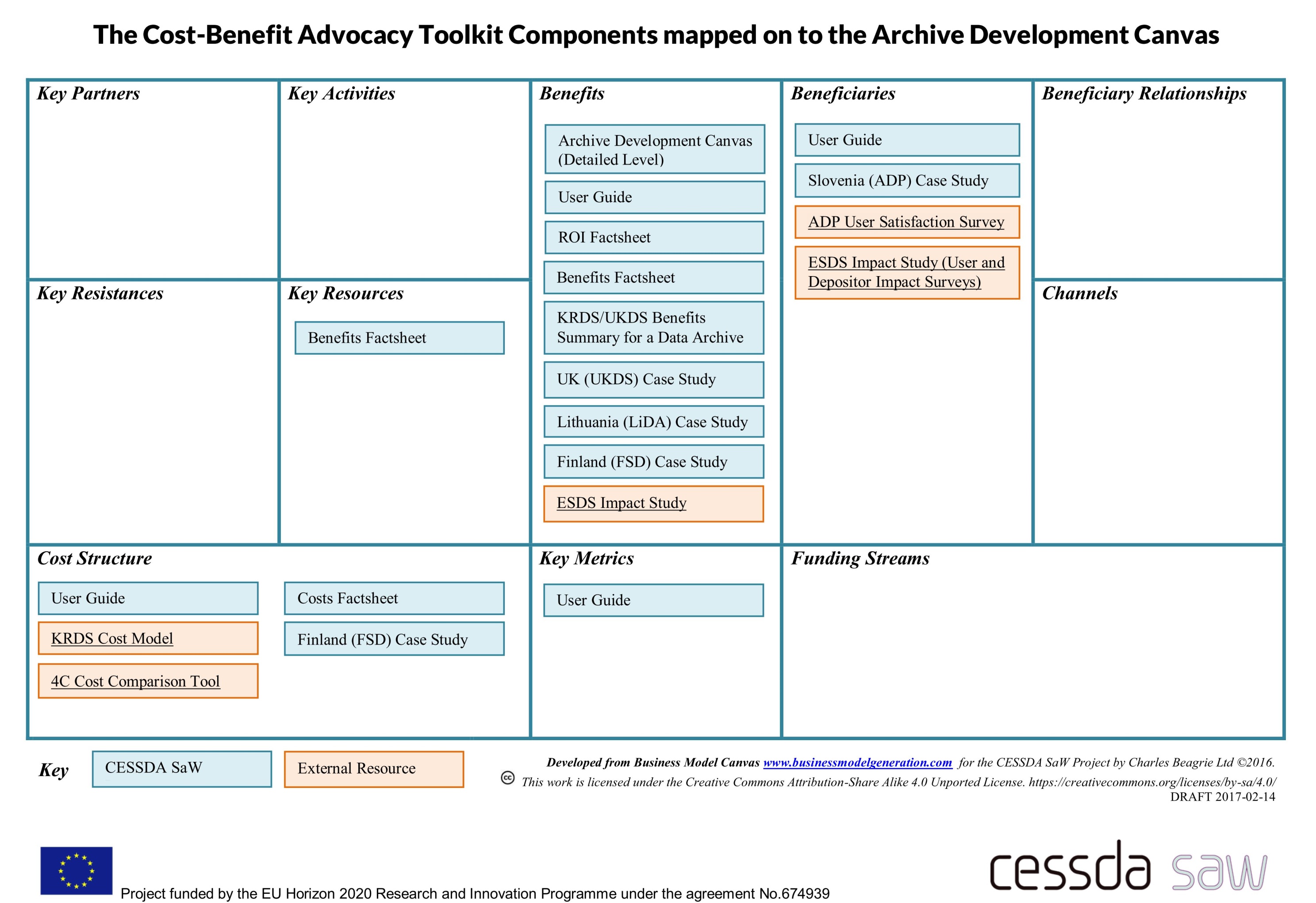 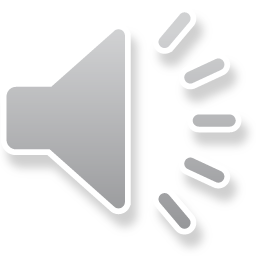 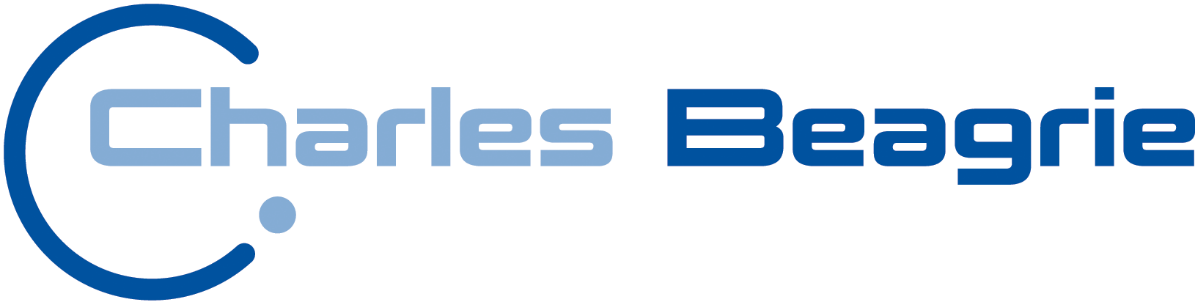 The Toolkit is available to download from:

http://dx.doi.org/10.18448/16.0013



Questions?
 

Email neil@beagrie.com
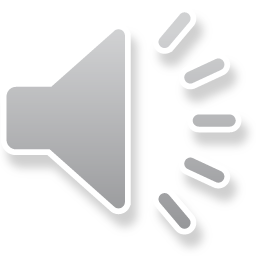